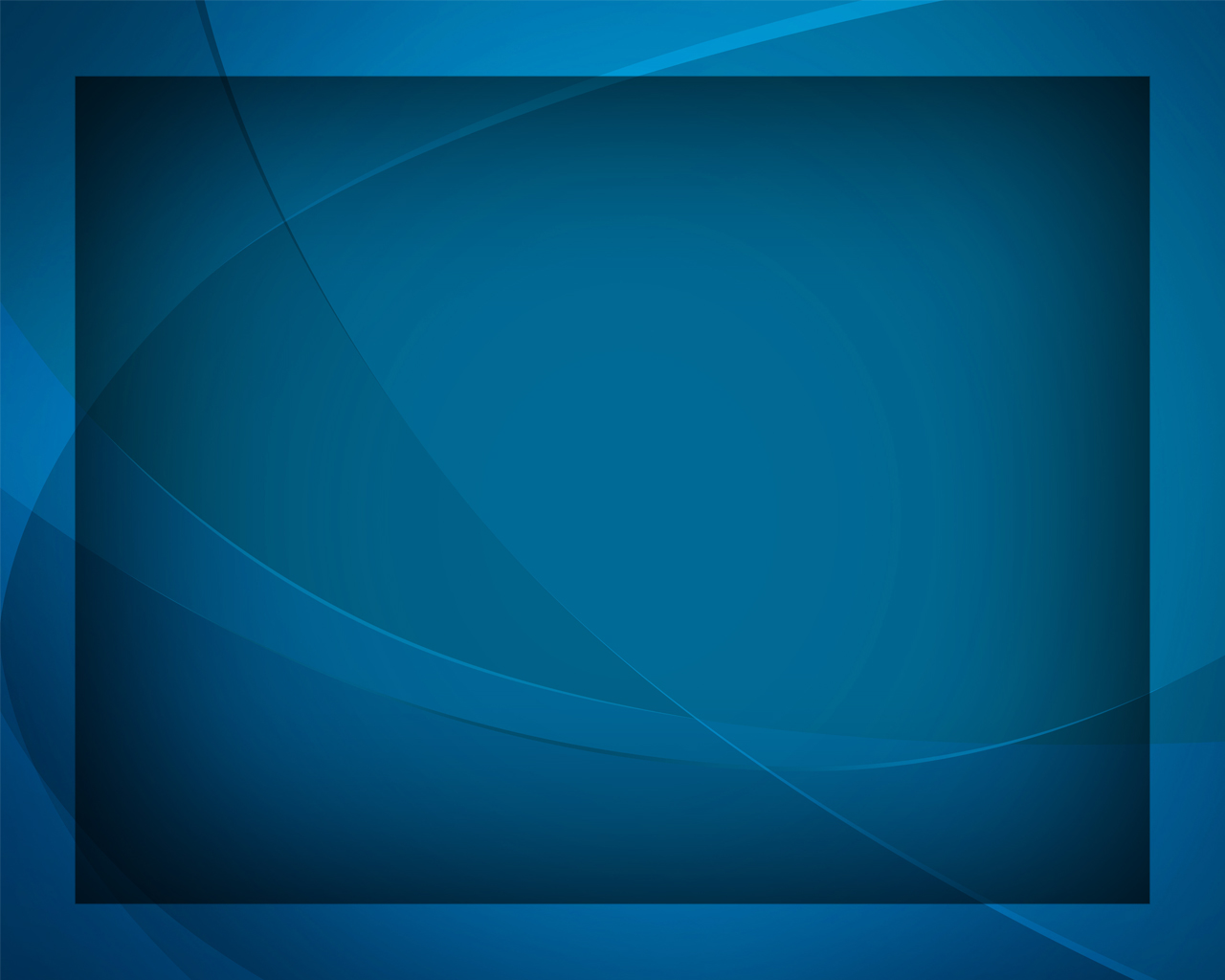 О щедрый Отче всех людей
Гимны надежды №181
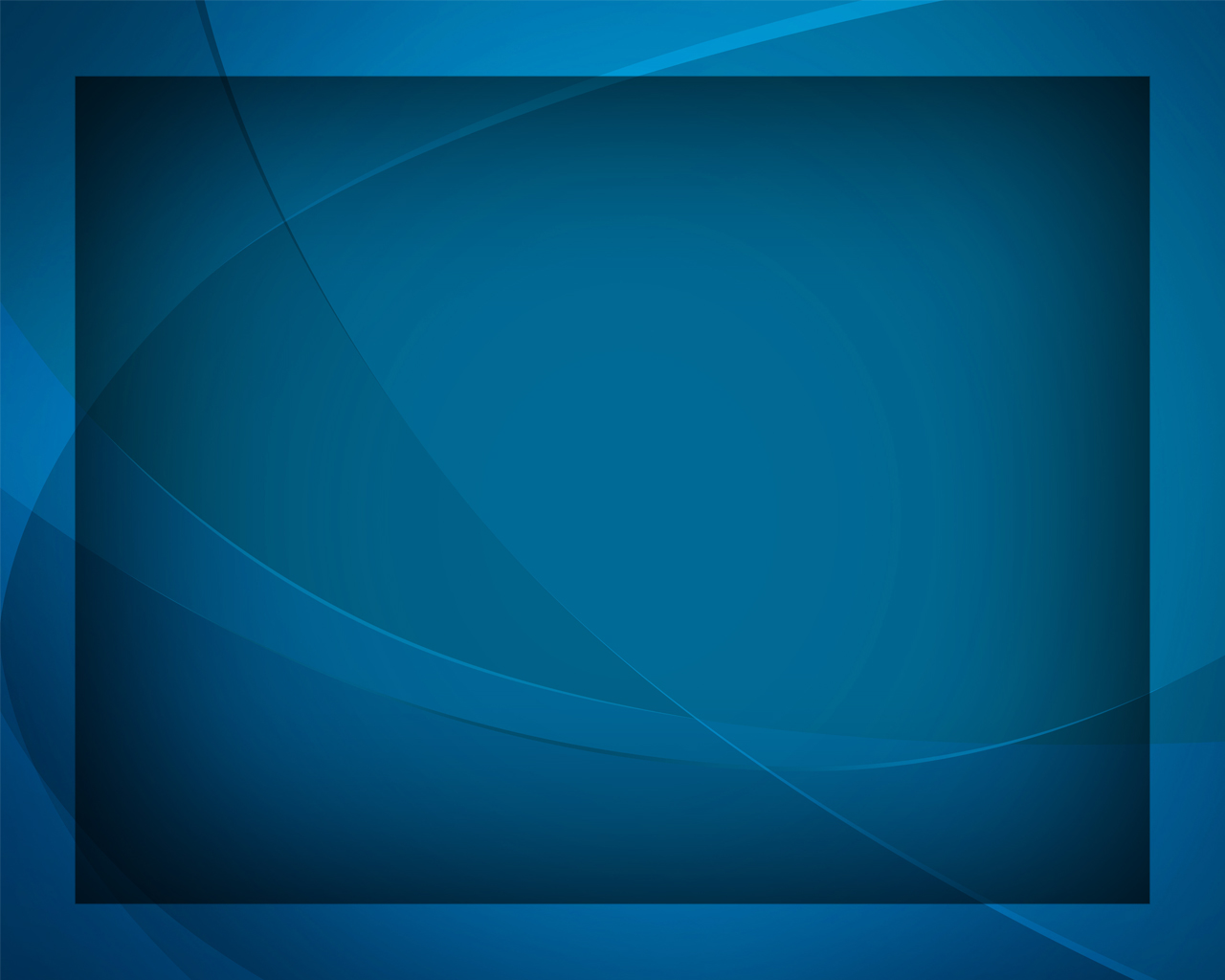 О щедрый Отче всех людей, 
Владыка 
всей земли!
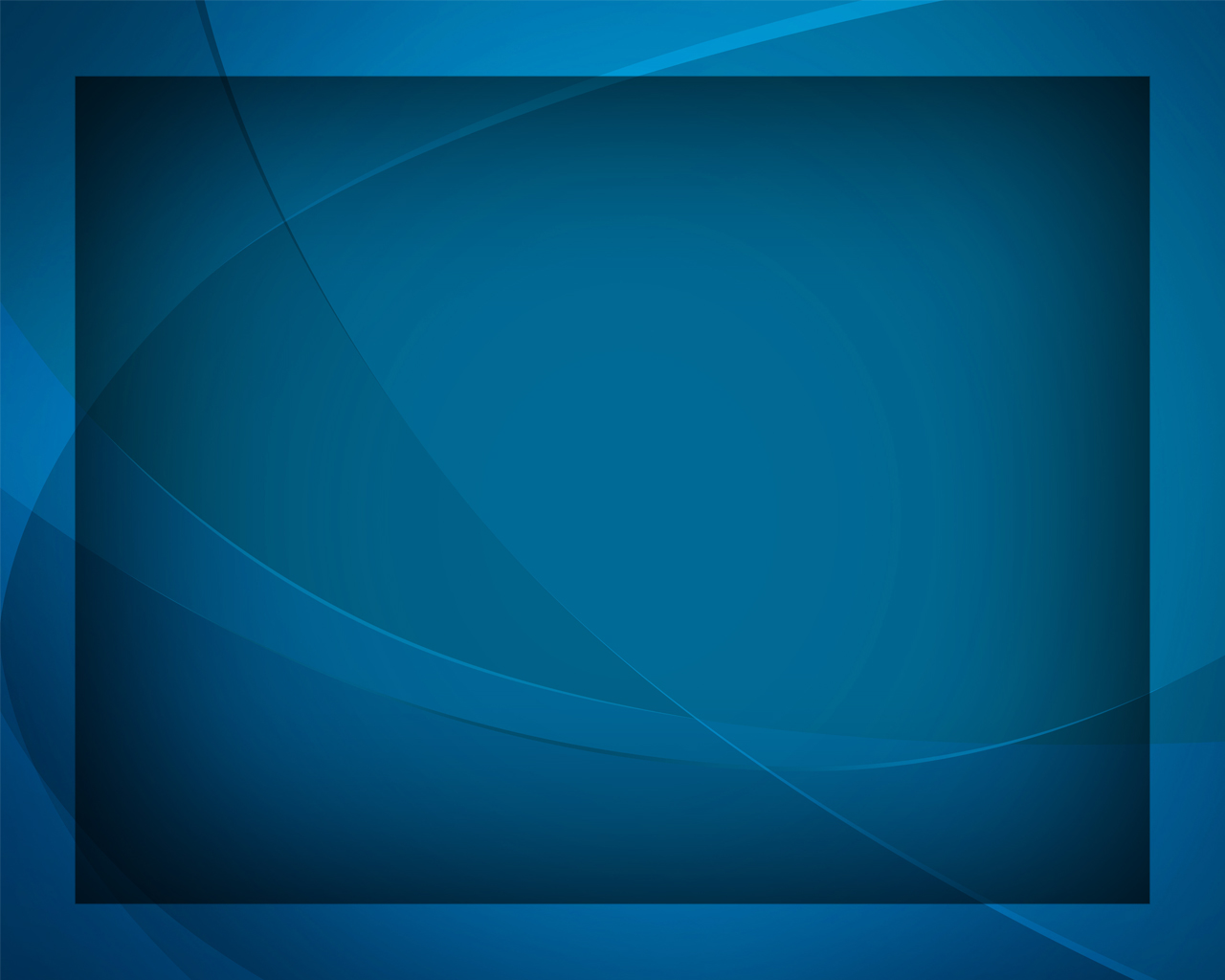 На вечном троне 
в небесах
Молитвам 
Ты внемли.
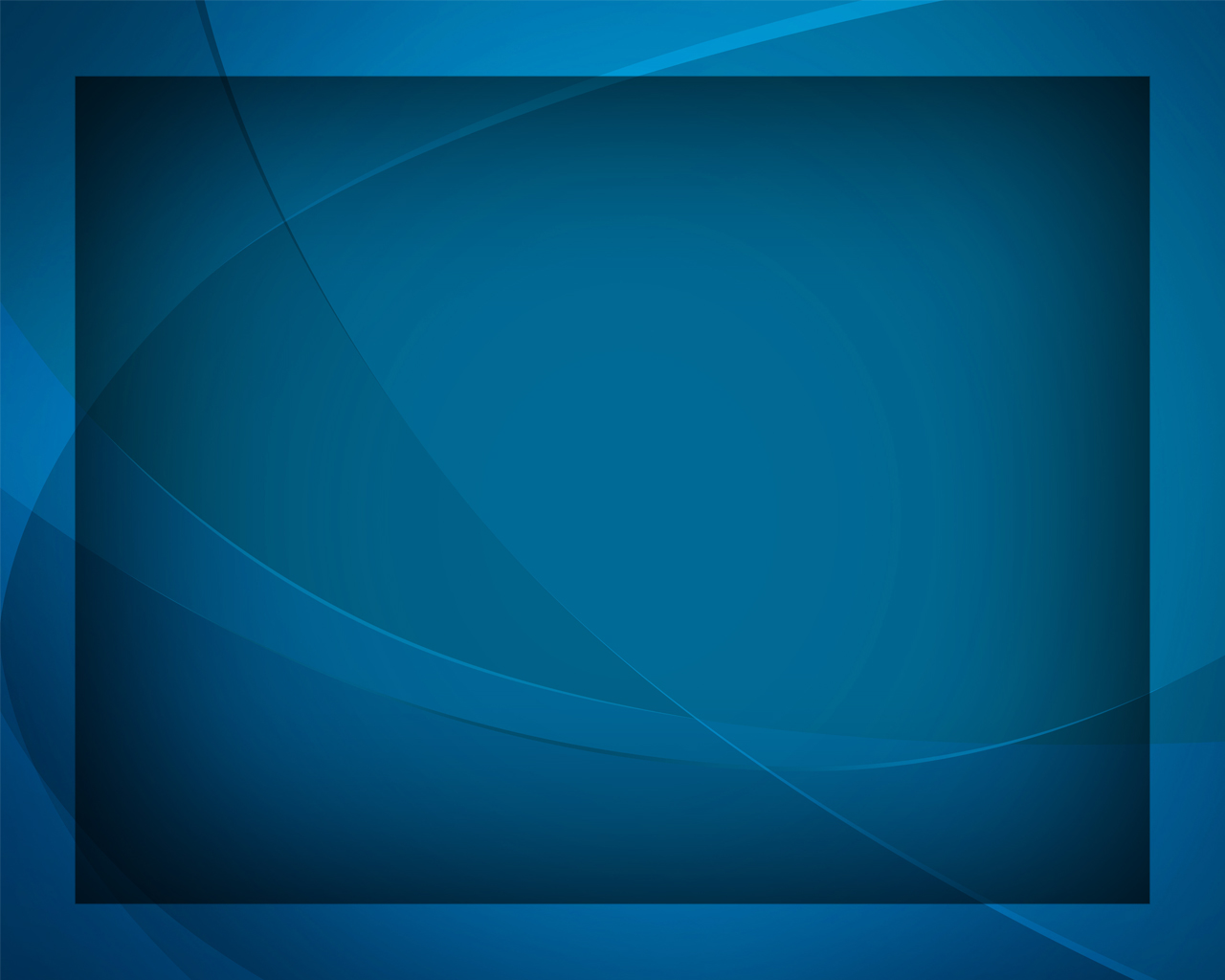 Ты знаешь каждый 
тайный вздох,
Движение души,
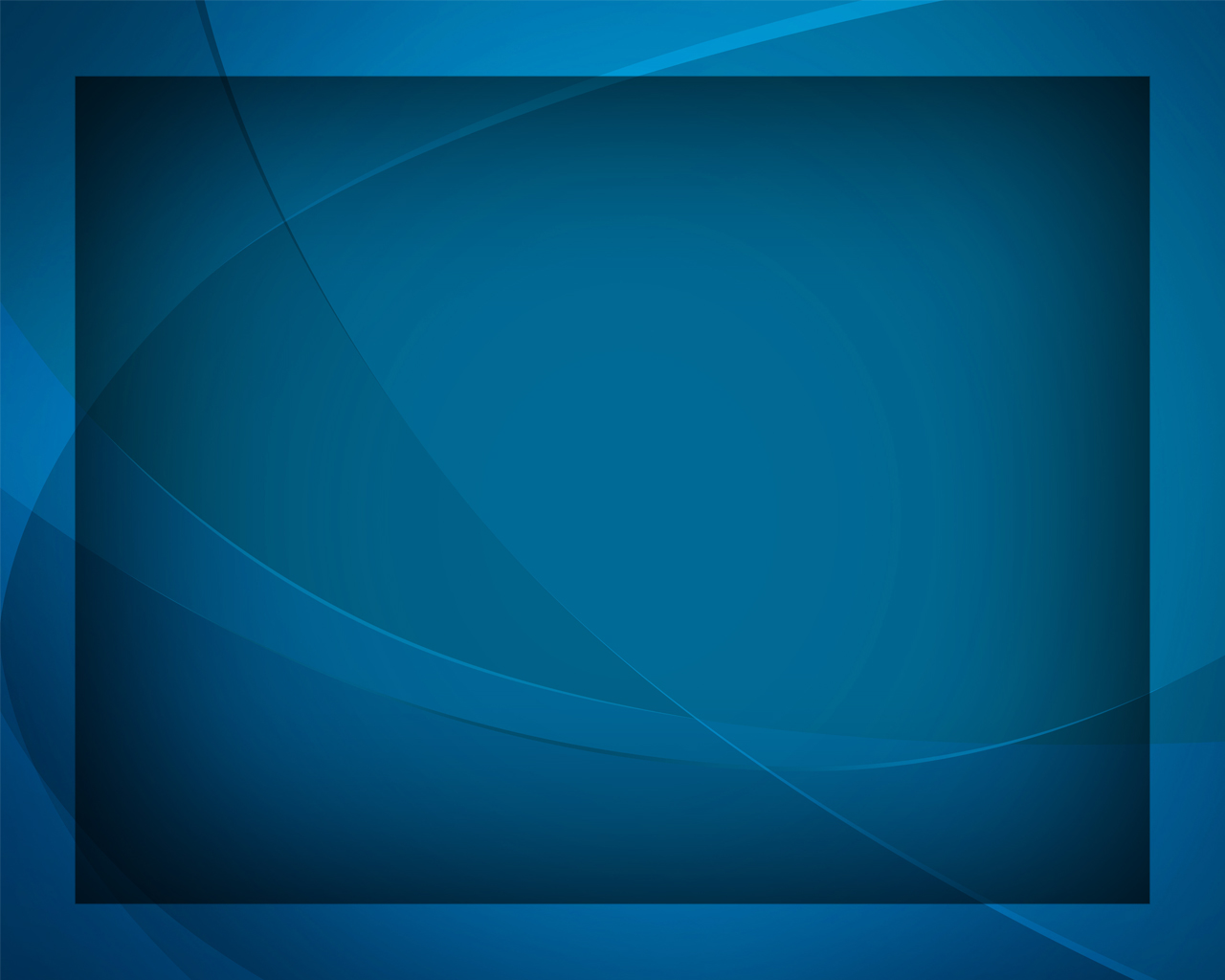 Когда 
изнемогаем мы -
На помощь поспеши.
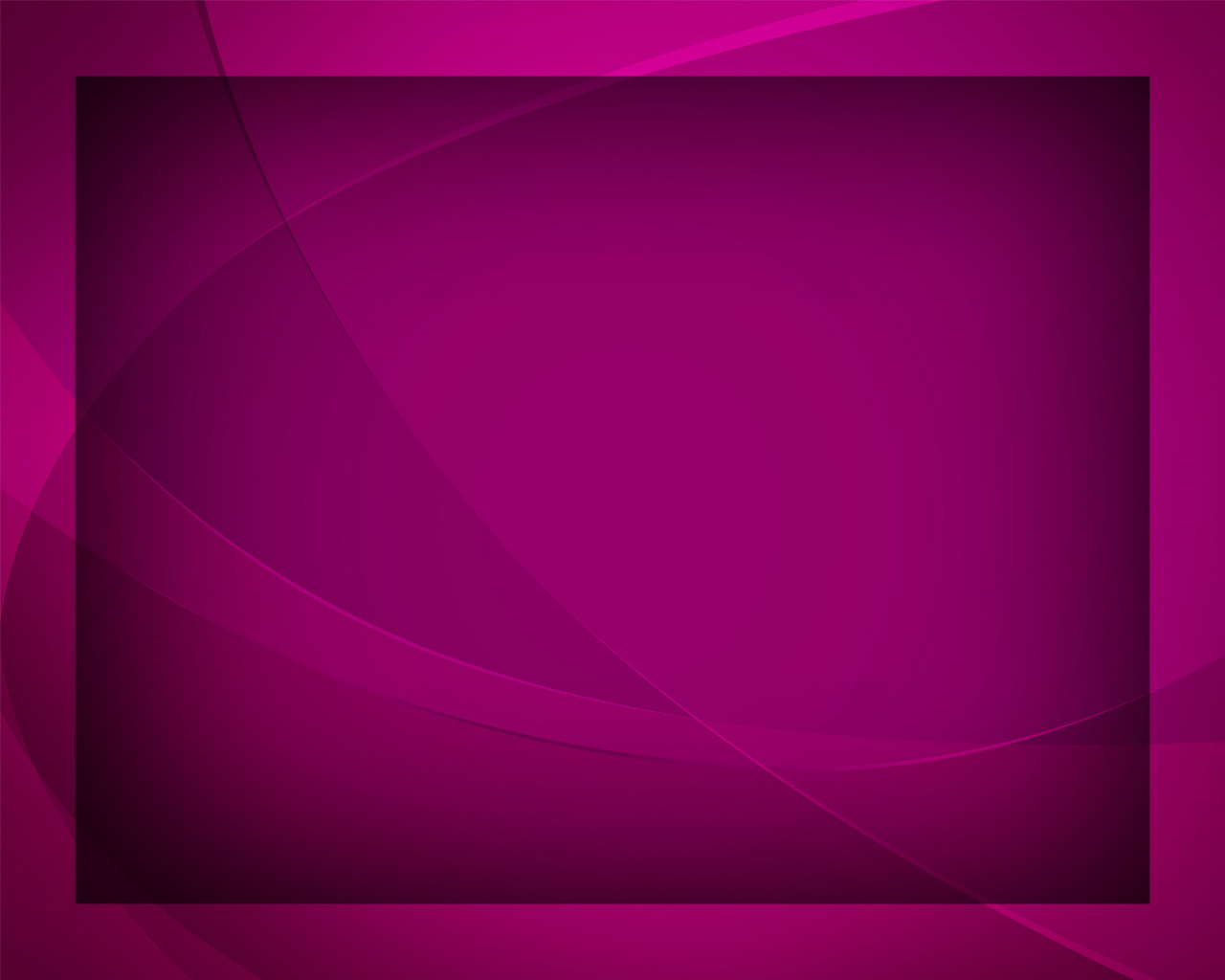 Да будет воля
 в нас Твоя,
В сердцах –
 Твой мир святой,
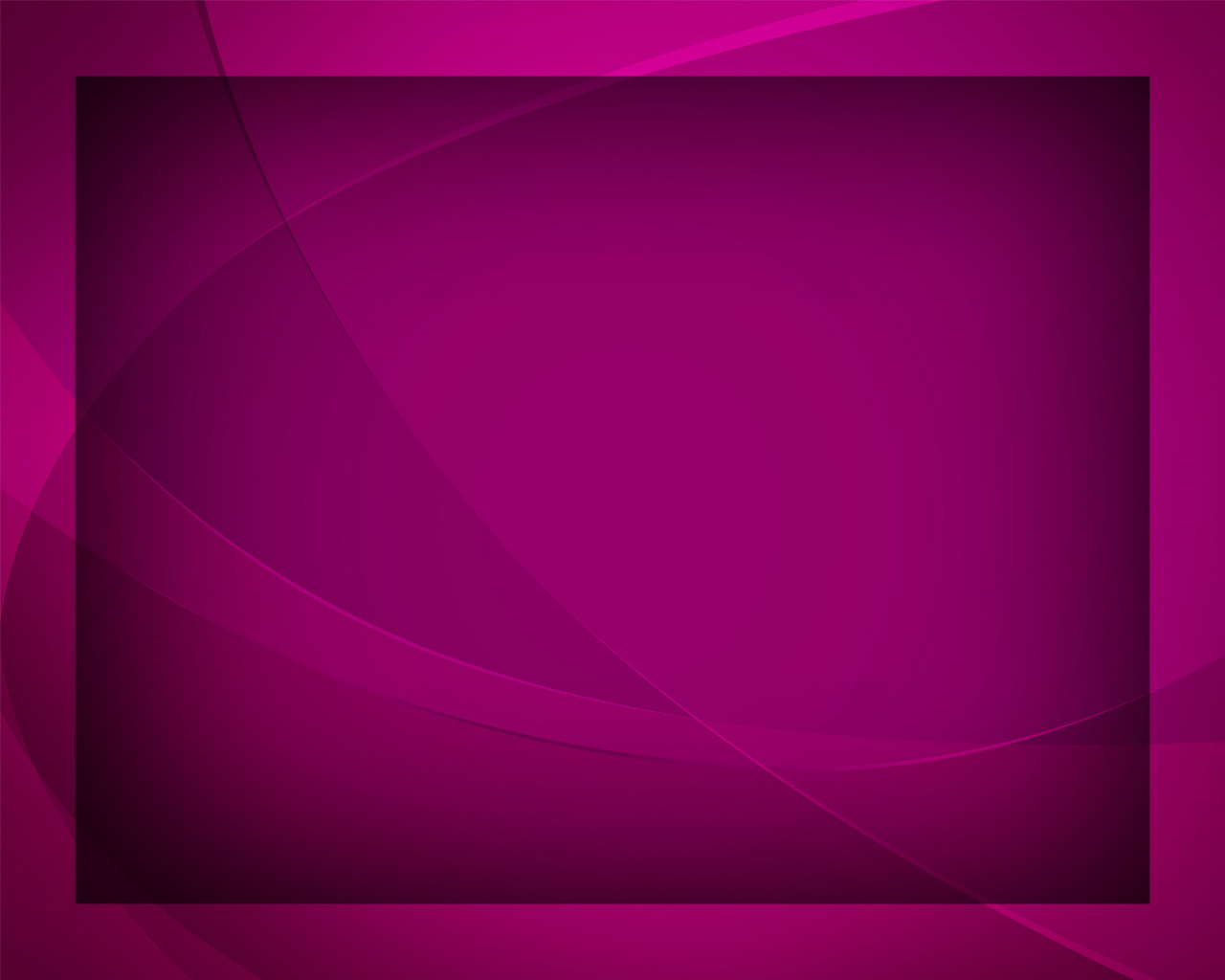 Чтоб нам молиться 
в тишине 
И слышать 
голос Твой.
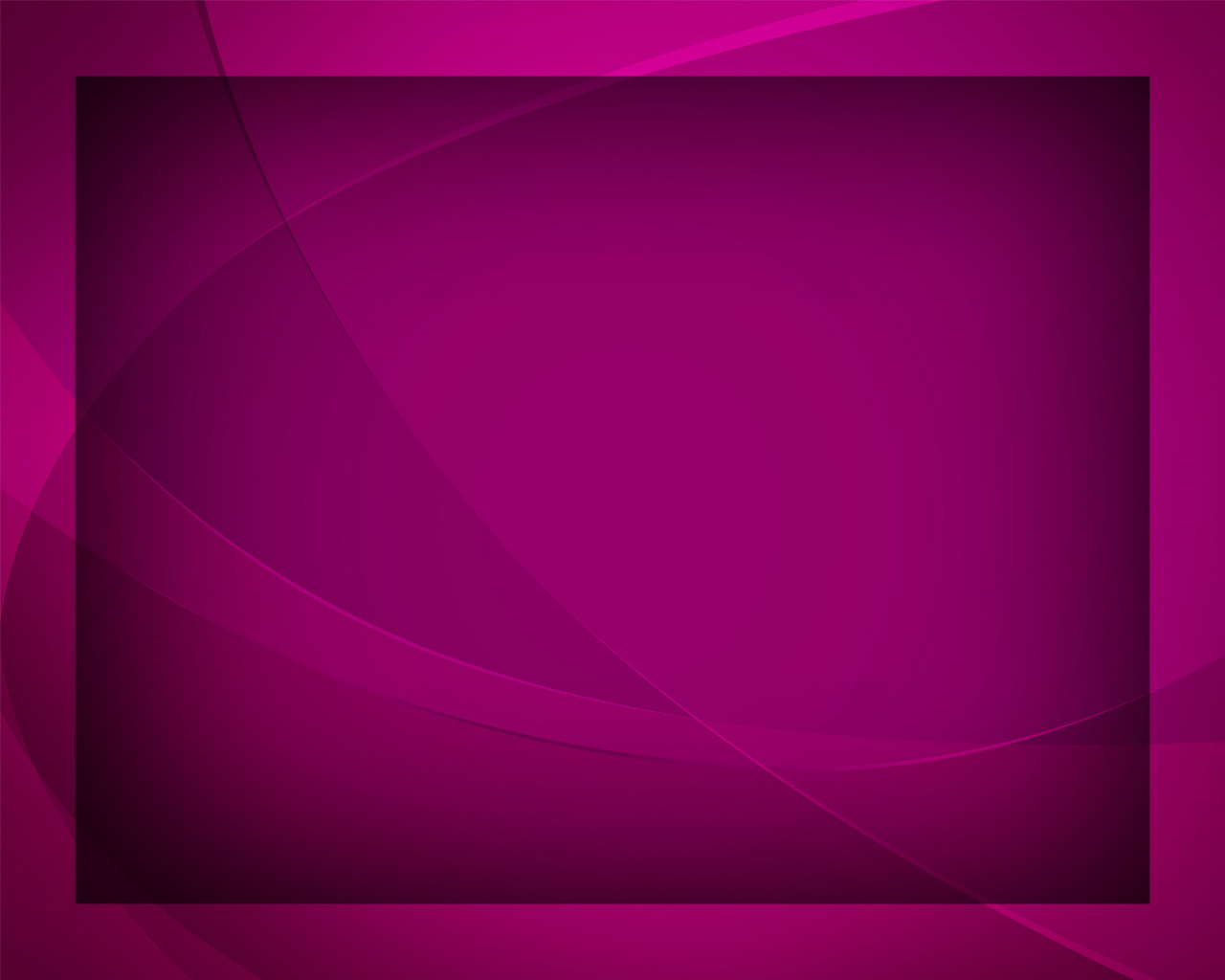 Все планы,
 мысли, и мечты, 
И боль 
сердец своих
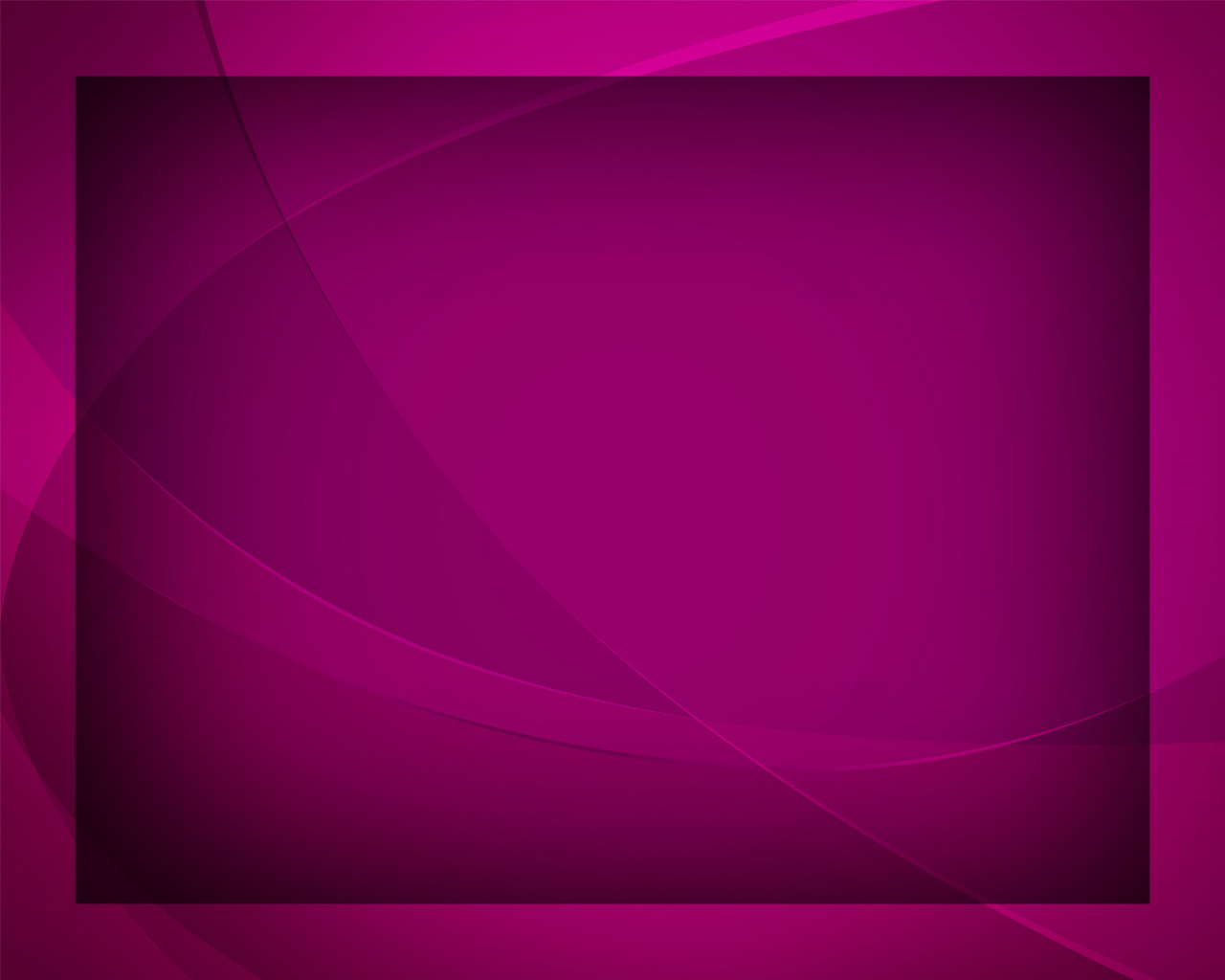 С доверием слагаем мы 
У ног 
Твоих святых.
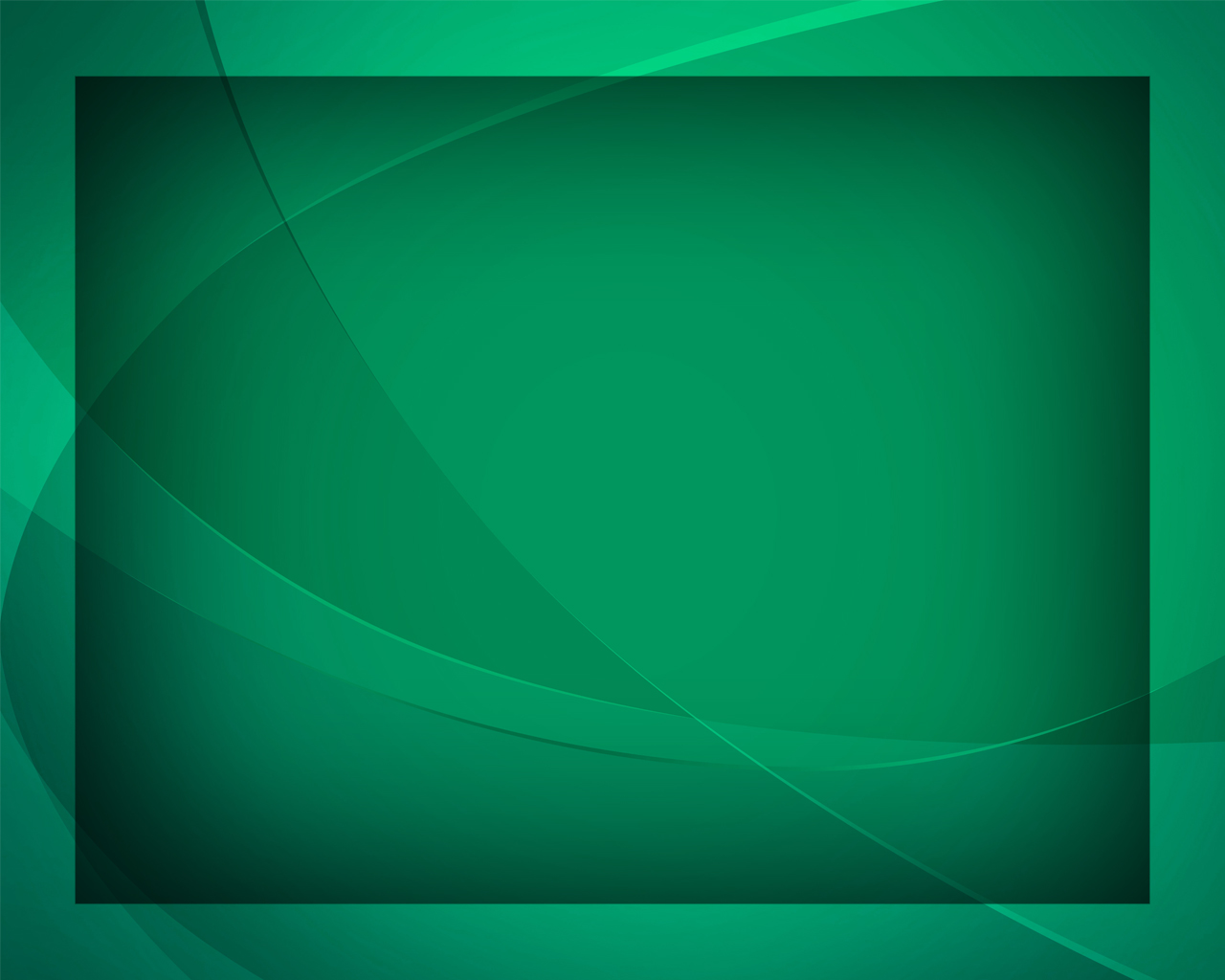 Не мы нашли Тебя, Господь, 
Но Сам Ты 
нас нашёл,
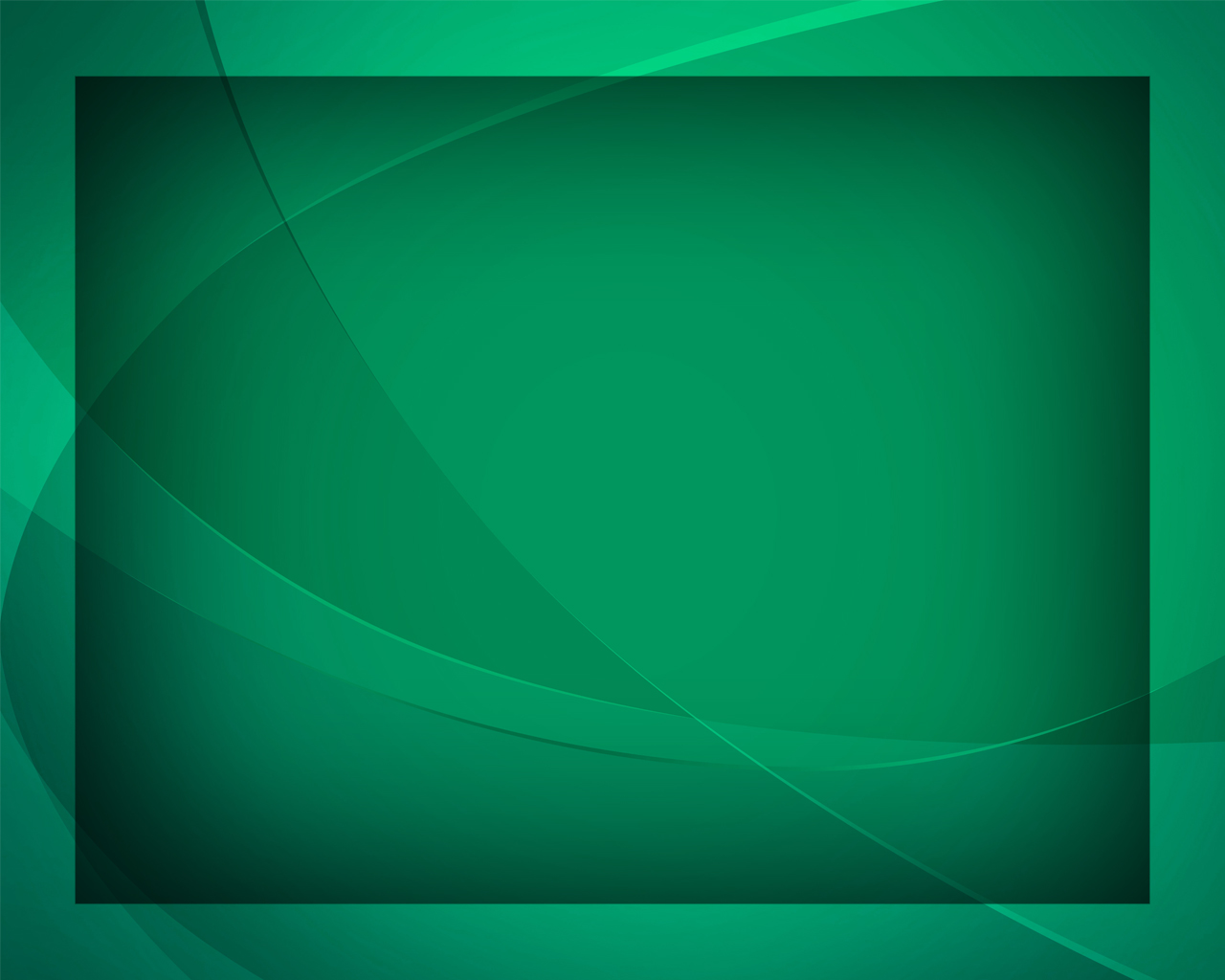 К источнику воды живой 
Нас, жаждущих, привёл.
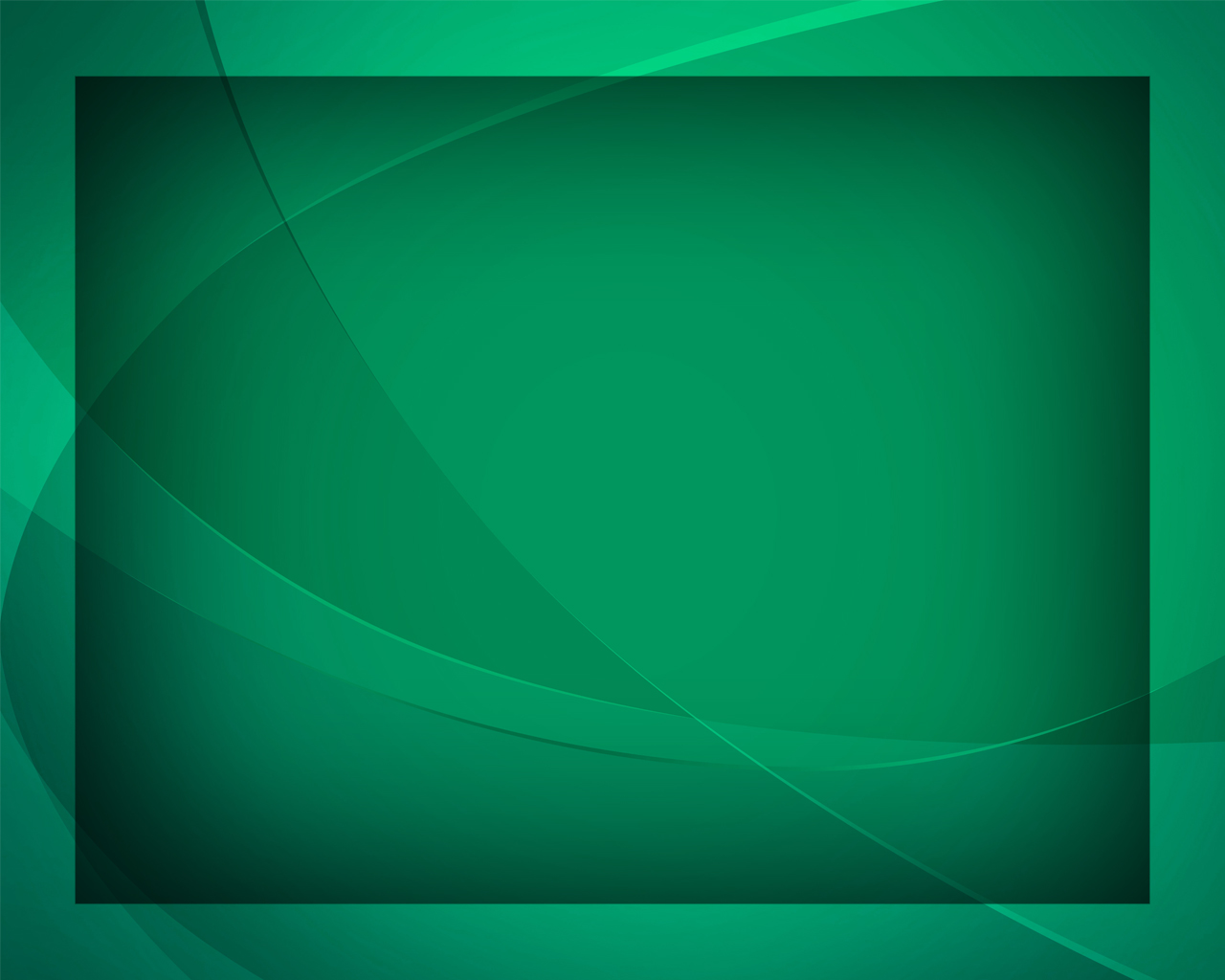 Открыл сокровищницу нам - 
Святую благодать.
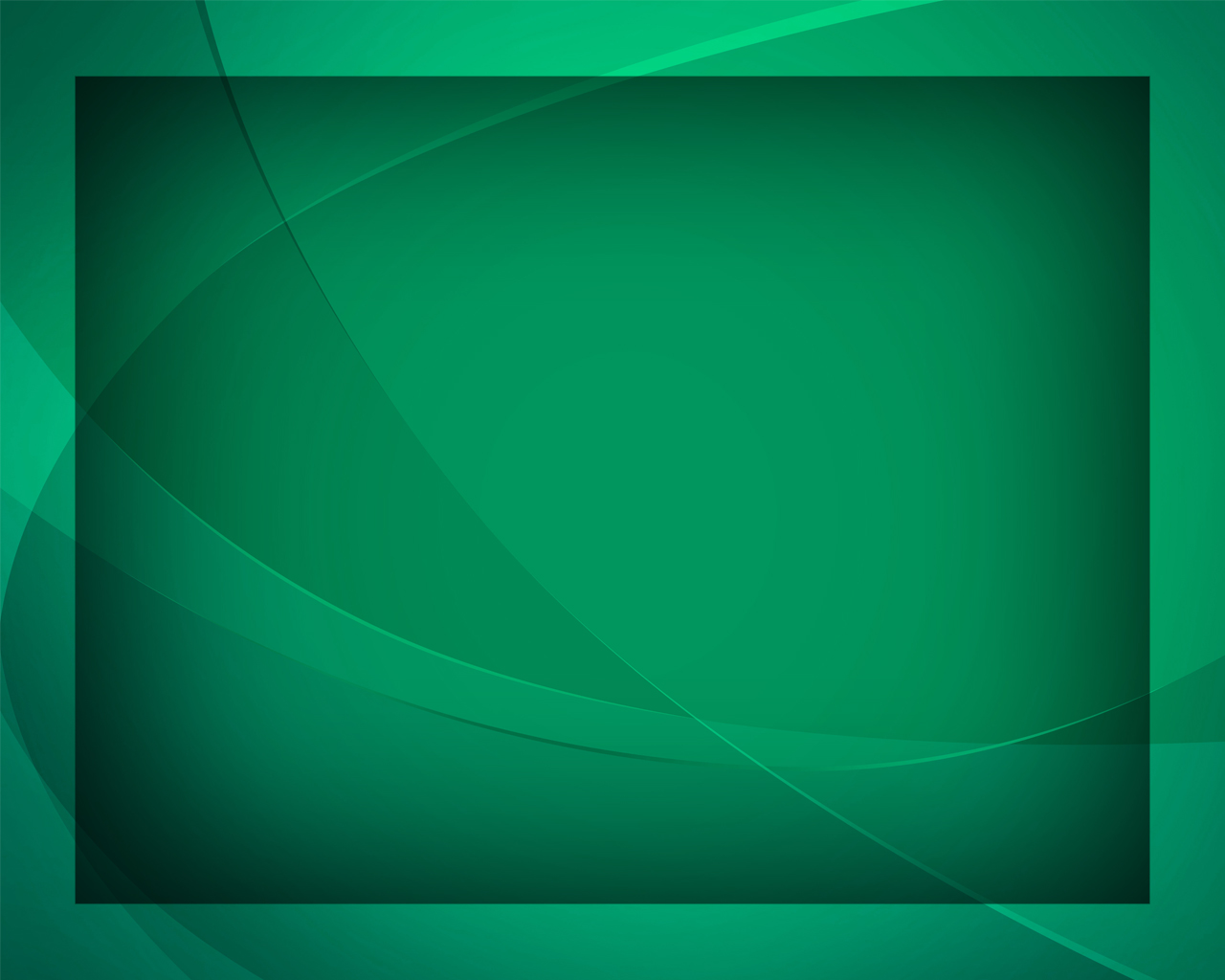 Тебя мы будем, наш Господь, 
Вовеки воспевать.
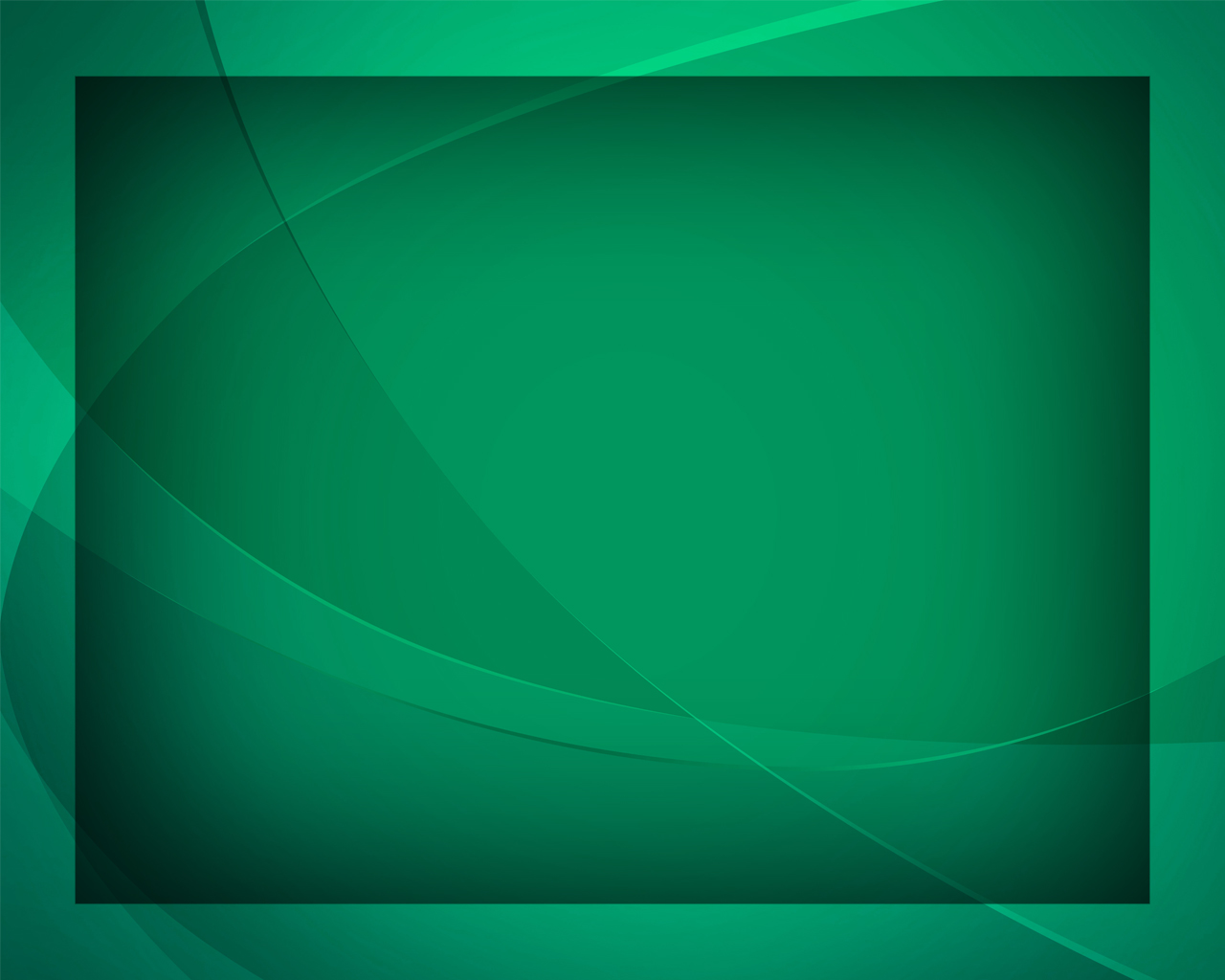